Организационно-методический семинар краевого учебно-методического объединения
«Школа Минпросвещения. Изменения в законодательстве 2023»
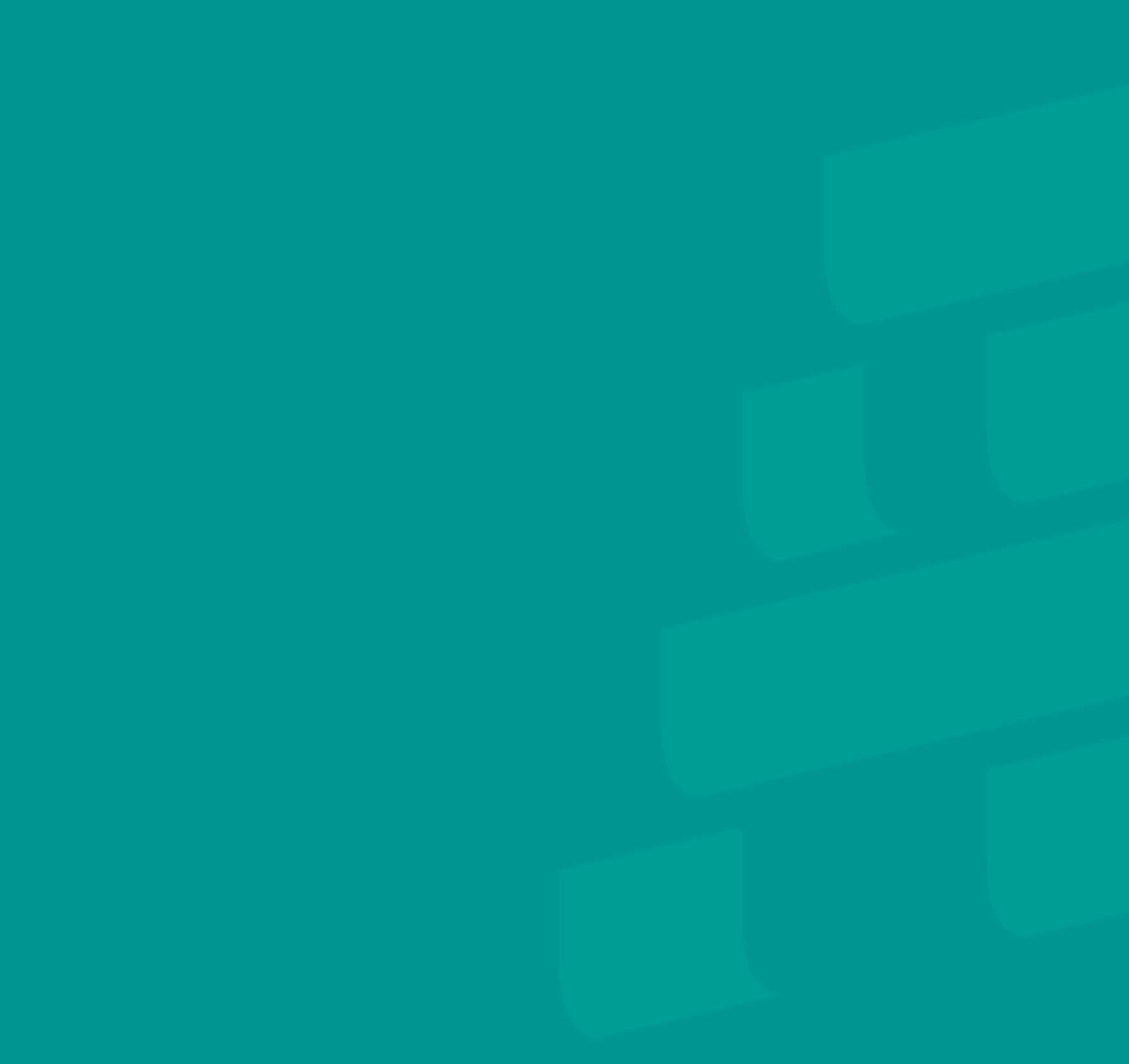 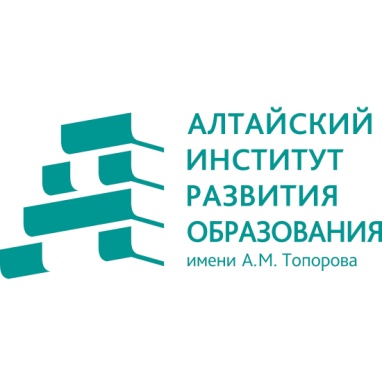 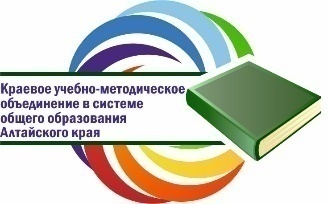 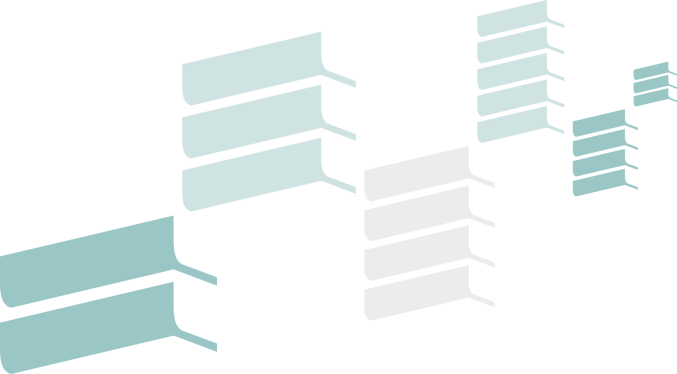 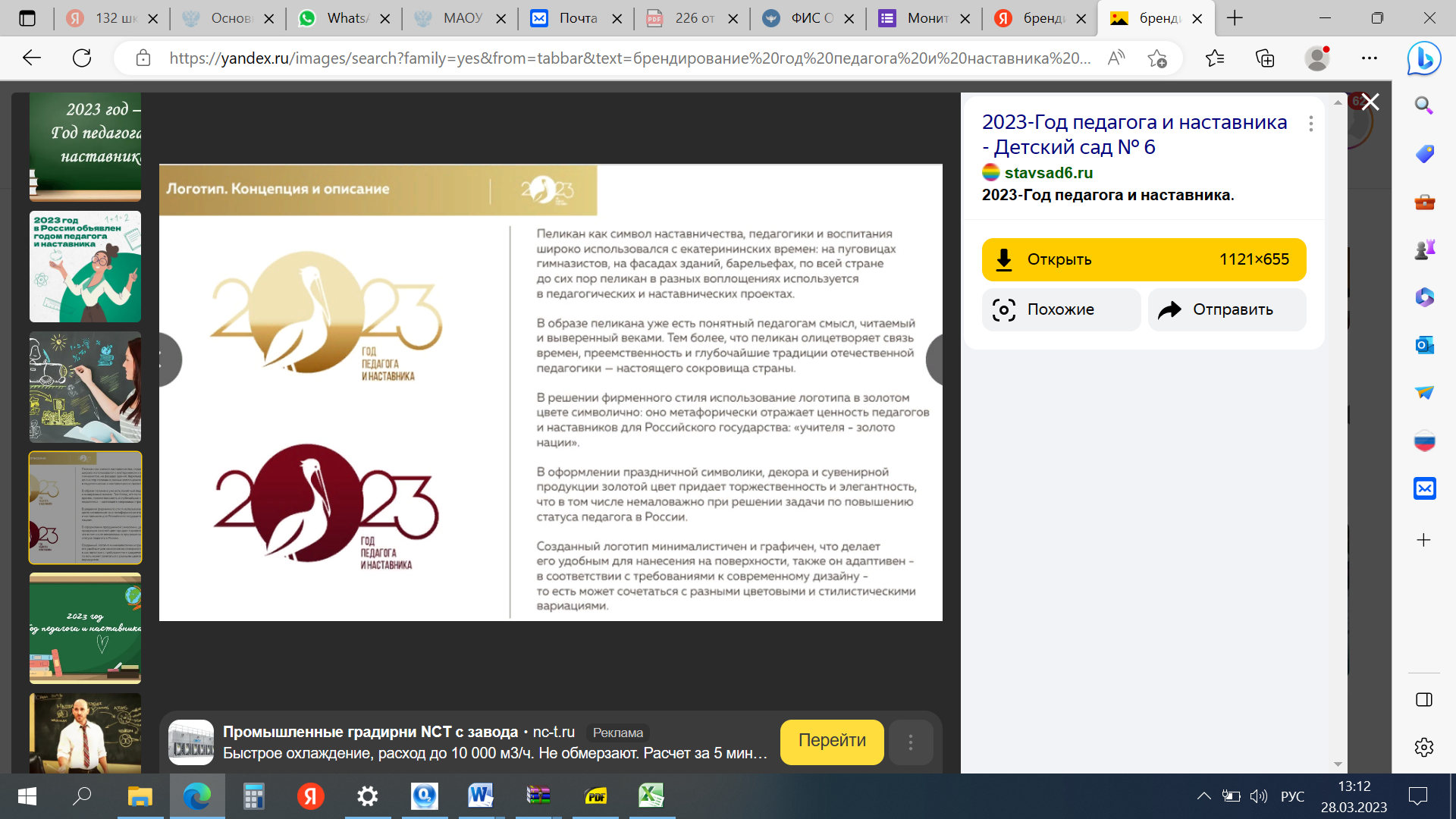 Ликарь Наталия Александровна, заместитель руководителя  отделения по физике краевого УМО
Отделение по физике краевого учебно-методического объединения в системе общего образования Алтайского края
Барнаул, 22 августа 2023 г.
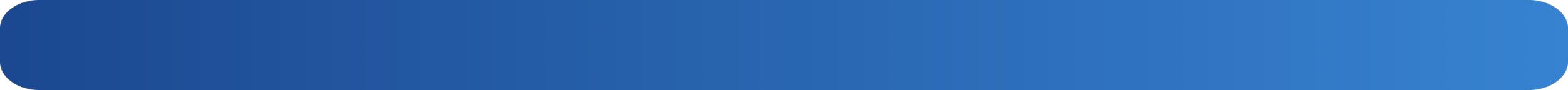 ОТ ПРИМЕРНЫХ ОСНОВНЫХ К ФЕДЕРАЛЬНЫМ ОБРАЗОВАТЕЛЬНЫМ ПРОГРАММАМ*
Внедрение с 01.09.2023 во всех школах страны
В Федеральную образовательную программу включены федеральные рабочие программы по всем  предметам
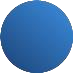 1
Нашли отражение актуальные события в России и мире в программах по истории, географии,  обществознанию
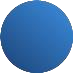 2
Внесены коррективы в последовательность изучения тем в рамках одного класса – предмета
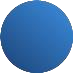 3
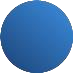 Изменился подход в определении отдельных понятий в программе по русскому языку
4
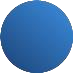 Включен ряд новых литературных произведений в ФРП по литературному чтению и литературе
5
*методическая поддержка при переходе на ФОП https://uchitel.club/fgos
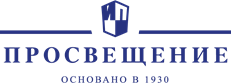 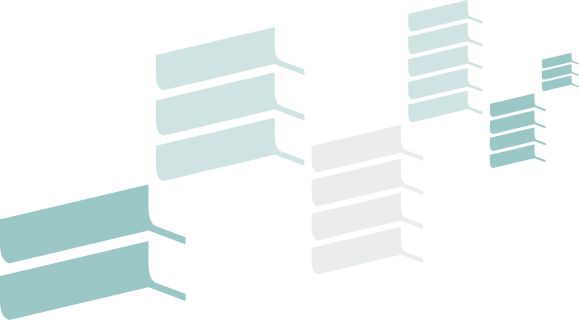 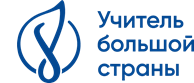 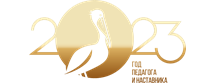 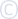 Внесены изменения
в Федеральный закон «Об образовании в Российской Федерации»
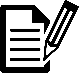 ФОП
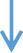 НОО: русский язык,  литературное чтение,  окружающий мир
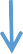 федеральный  учебный план
федеральный  календарный  учебный
график
федеральные  рабочие
программы  учебных
предметов,
курсов, дисциплин
федеральный  календарный  план
воспитательной  работы
программа  формирования УУД
федеральная  рабочая
программа  воспитания
ООО и СОО: русский язык,
литература, история,  обществознание, география, ОБЖ
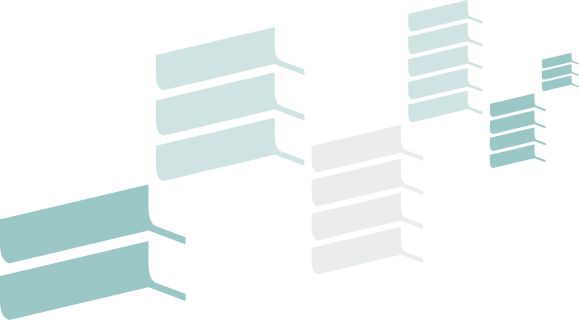 Единая структура требований к  результатам освоения образовательных программ
ФГОС НОО, ООО и СОО устанавливает требования к результатам освоения обучающимися  программ общего образования:

личностным;

метапредметным, включающим: универсальные познавательные учебные действия  (базовые логические и начальные исследовательские действия, а также работу с информацией); универсальные коммуникативные действия (общение, совместная деятельность); универсальные регулятивные действия (саморегуляция, самоконтроль);

предметным, включающим освоенную обучающимися в ходе изучения учебного предмета  деятельность, специфическую для данной предметной области, по получению нового знания, его преобразованию и применению.
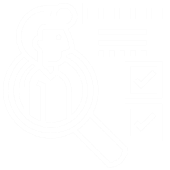 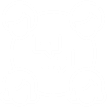 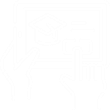 Требования задаются в деятельностной форме и описывают:
Личностные результаты - действия на основе системы ценностных отношений
Метапредметные результаты - универсальные учебные действия, необходимые при решении учебных и жизненных
задач
Предметные результаты - систему знаний, умений и способов действий, специфических для определенной предметной  области
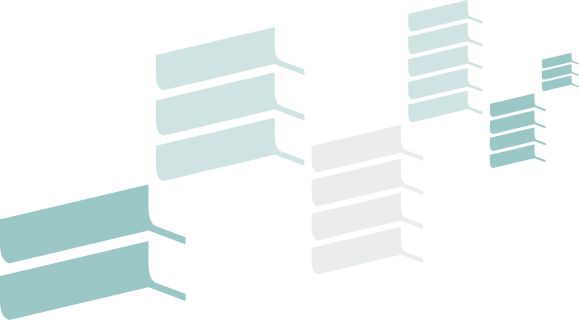 Обновленный ФГОС СОО
ЗАЯВЛЕНИЕ
обучающихся, родителей
несовершеннолетних  обучающихся
РОССИЯ В МИРЕ
ПРАВО
ЭКОНОМИКА
ЕСТЕСТВОЗНАНИЕ  ЭКОЛОГИЯ
АСТРОНОМИЯ
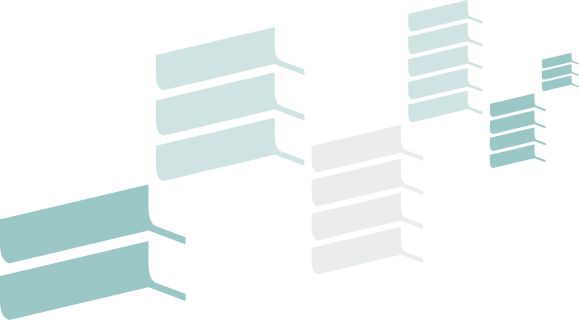 Примерный недельный учебный план для 7–9 классов
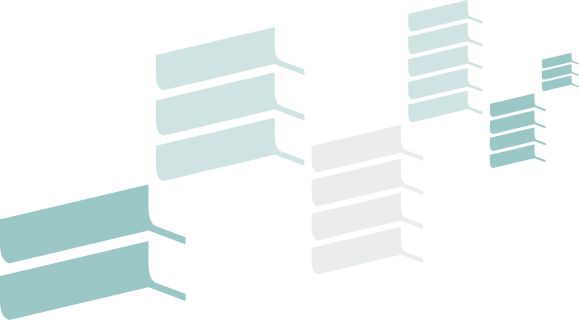 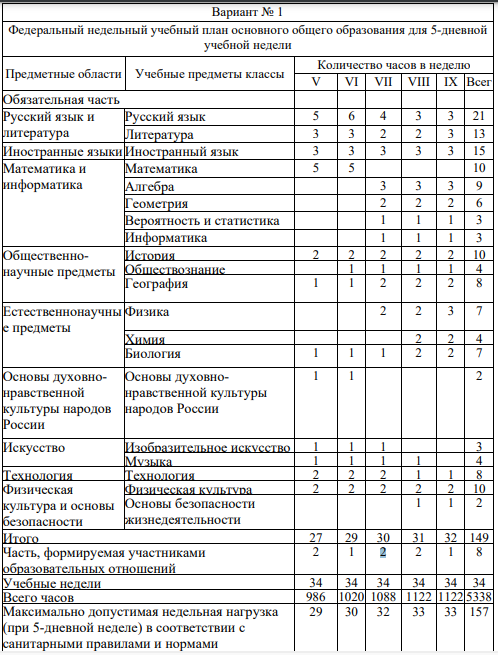 Пример работы с учебным планом. ООО
Федеральный недельный учебный план
основного общего образования для 5-дневной  учебной недели
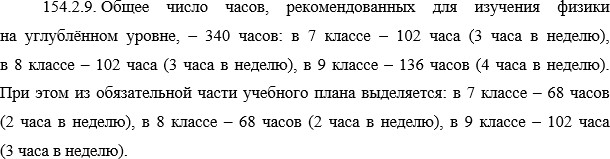 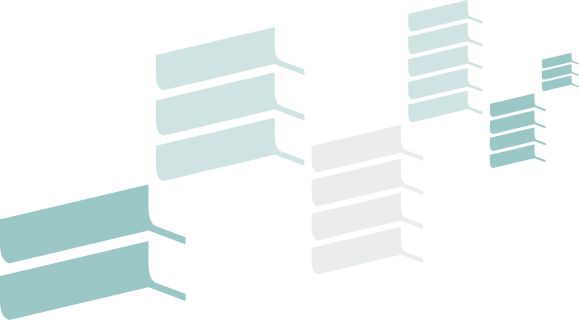 Обновление содержания и требований к результатам освоения федеральных образовательных программ | Учитель.club (uchitel.club)
Федеральный  учебный  план. СОО
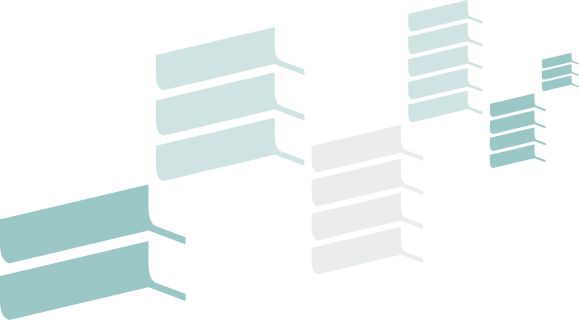 В соответствии с ФГОС СОО физика является обязательным предметом на уровне среднего общего образования.
На базовом уровне программа предусматривает изучение физики в объеме 136 ч. за два года обучения по 2 ч. в неделю в 10 и 11 классах. 
В отдельных случаях курс физики базового уровня может изучаться в объеме 204 ч. за два года обучения (3 ч. в неделю в 10 и 11 классах). 
Курс физики углубленного уровня предусматривает изучение физики в объеме 340 ч. за два года обучения: 5 ч. в неделю в 10 и 11 классах.
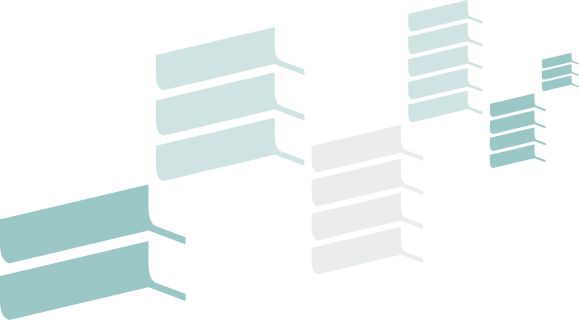 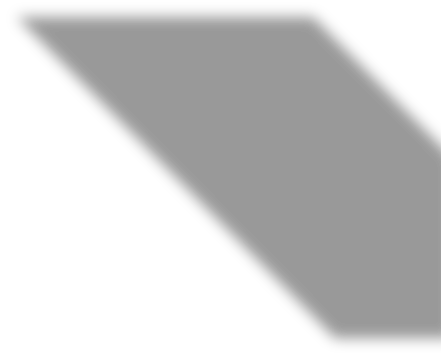 Разъяснение по ссылке:
https://smp.edu.ru/concept
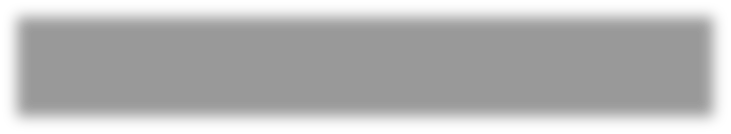 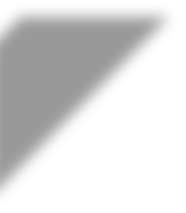 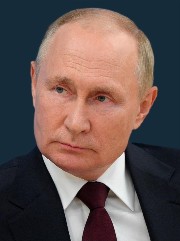 МАГИСТРАЛЬНЫЕ НАПРАВЛЕНИЯ  ПРОЕКТА
«ШКОЛА МИНПРОСВЕЩЕНИЯ РОССИИ»
ЗНАНИЕ:
КАЧЕСТВО И ОБЪЕКТИВНОСТЬ
знание добывай
ТВОРЧЕСТВО
талант развивай
ПРОФОРИЕНТАЦИЯ
профессию выбирай
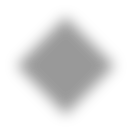 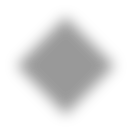 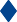 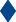 развивается единая  федеральная и единая  региональная системы  научно-методического  сопровождения педагогов,  формируются единое  образовательное  пространство в системе  дополнительного  профессионального  образования,
меняются требования к  формам и результатам
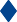 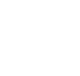 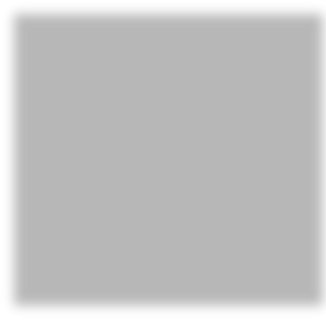 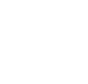 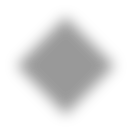 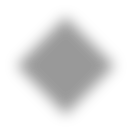 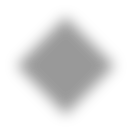 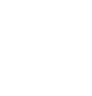 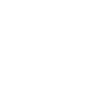 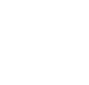 ЗДОРОВЬЕ
ВОСПИТАНИЕ
традиции храни и создавай, в т.ч. – воспитание
сохраняй
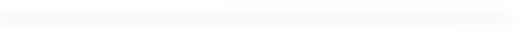 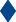 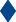 средствами учебного предмета
УЧИТЕЛЬ	ШКОЛЬНЫЙ КЛИМАТ	ОБРАЗОВАТЕЛЬНАЯ СРЕДА
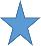 «Среда» семь  дней в неделю!
Учителями  славится Россия!
Важней всего  погода в школе!
3
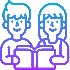 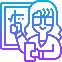 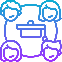 методического
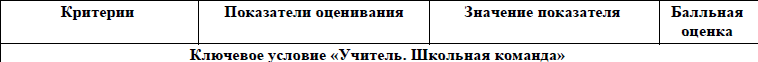 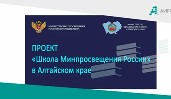 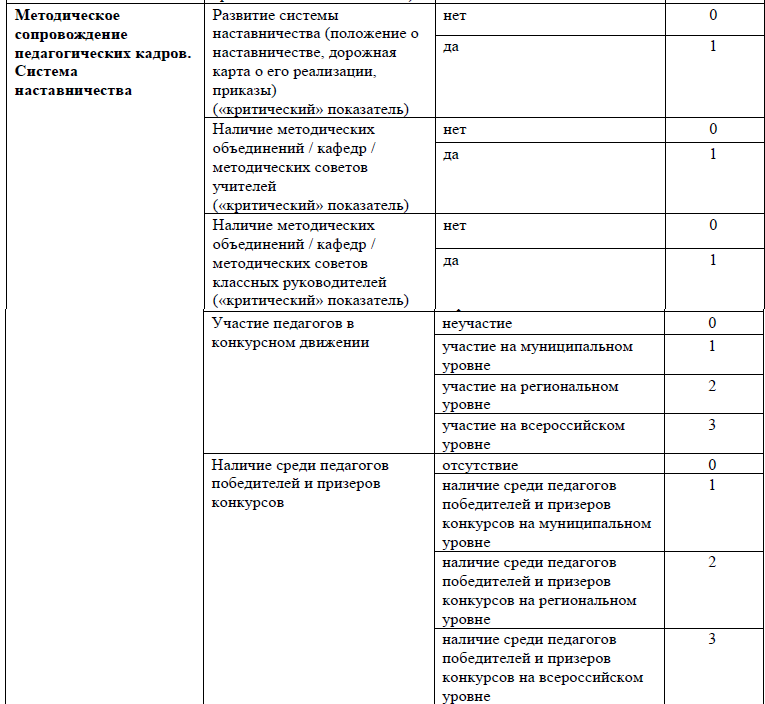 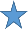 При нулевом  значении  хотя бы  одного из
«критических»  показателей  результат по  данному  ключевому  условию  ОБНУЛЯЕТСЯ, уровень  соответствия
– «НИЖЕ  БАЗОВОГО»
29
критических  показателей  проекта
«Школа  Минпросвещения  России»  (всего  показателей  120)
Развитие и  повышение  квалификации
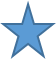 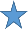 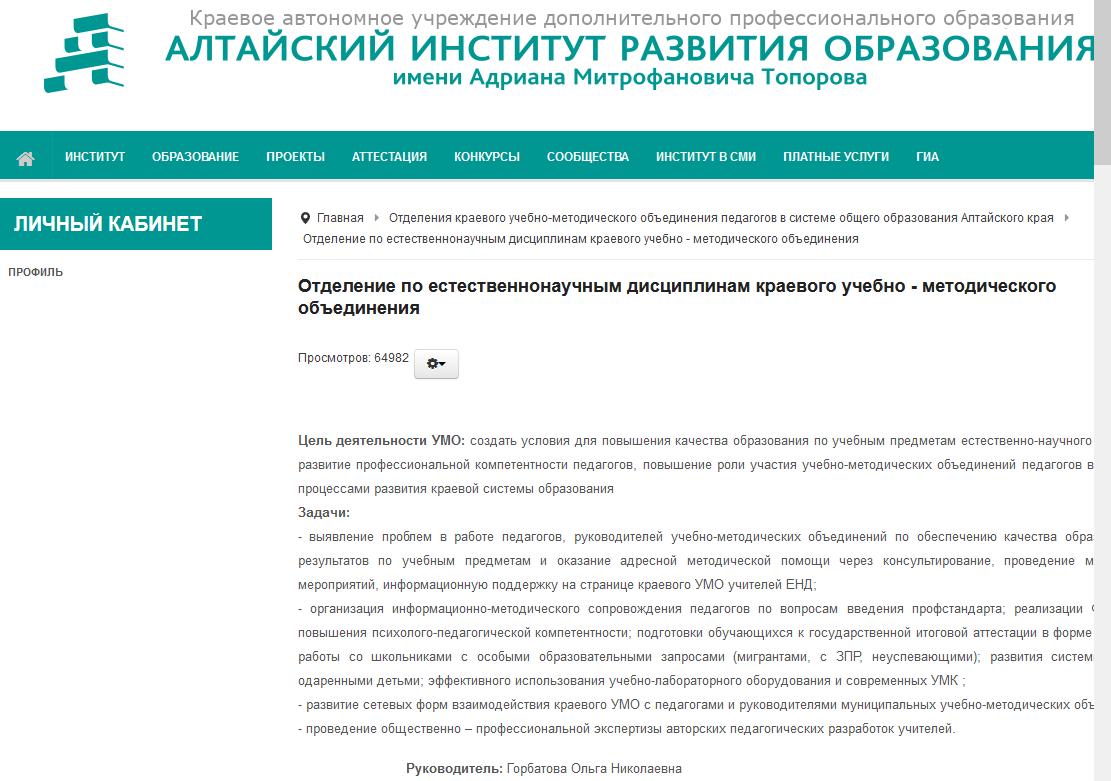 Обновление  страниц

Сертификаты  по  общественно-  профессиональной экспертизе
–
в сентябре
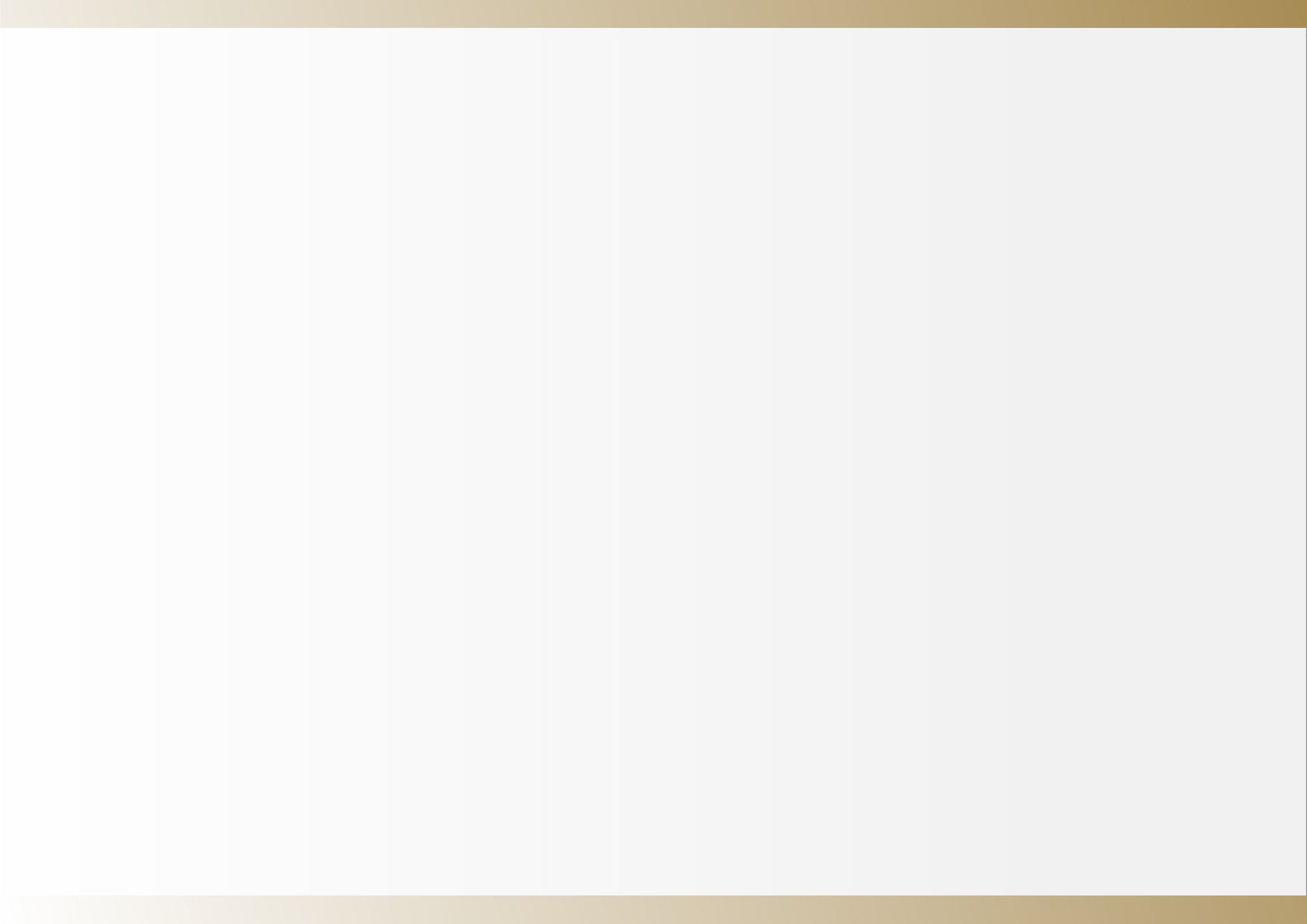 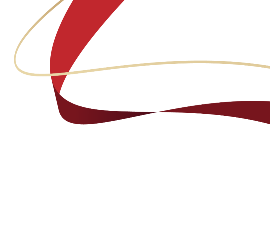 Сайт КАУ ДПО «АИРО имени А.М. Топорова»
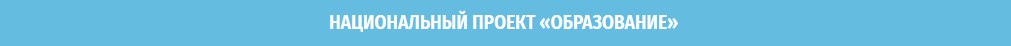 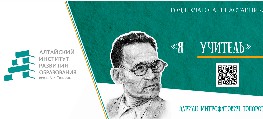 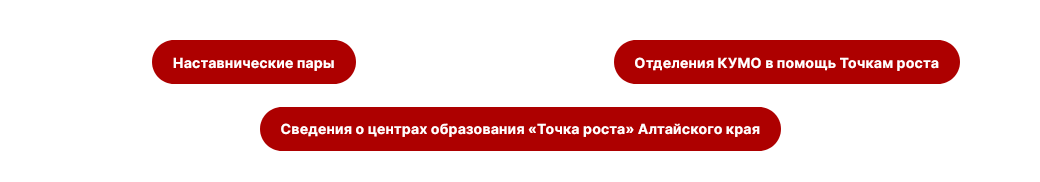 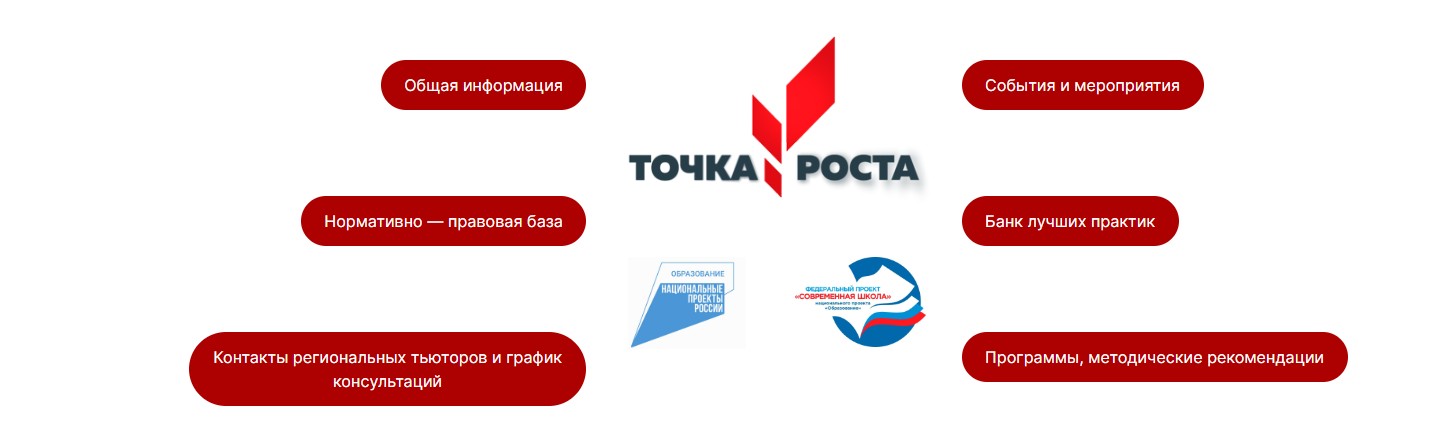 Рекомендации по эффективному  использованию оборудования
Конкурсы
Опыт регионов
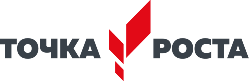 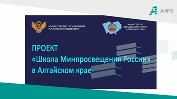 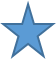 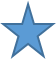 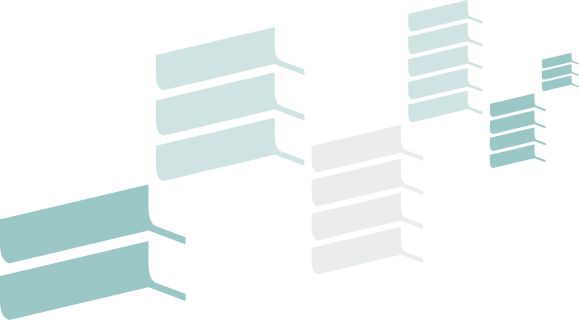 О результатах оценки	компетенций педагогических работников  образовательных организаций Алтайского края
2020
год
71
педагог
2021
год
818
педагогов и  методистов
2022
год
1996
педагогов и  методистов
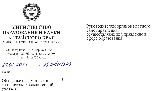 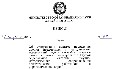 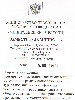 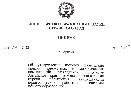 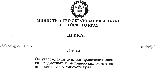 РЯ+М+Ф+Х
+  Б+Г+Л+И+  О
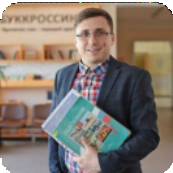 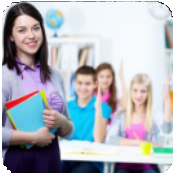 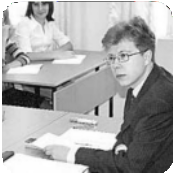 РЯ+М+Ф+
Русский  язык
Х+Б
2021 год
818
педагогов
66 МОУО
2022 год
1996
педагогов
68 МОУО
2020 год
71 педагог
27 МОУО
Географи
Мат-ка
Инф-ка
я
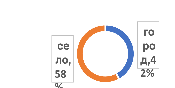 Физика
Лит-ра
Нач. кл.
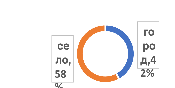 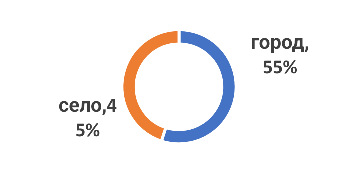 Химия
История
Ин. яз.
62%
региональн ых  методистов
7,6%
региональных  методистов
67%
региональных  методистов
Обществ
.
Технологи
я
Биология
Распределение участников диагностики по уровням выполнения работы
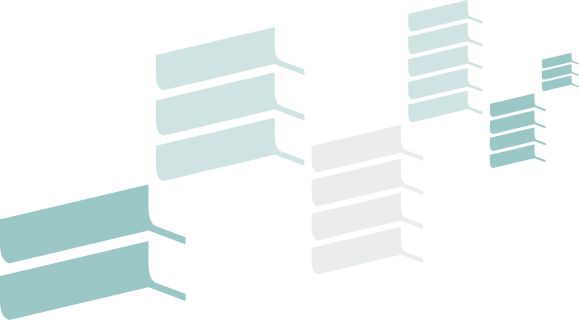 С 1.09.2023 реализация требований ФГОС СОО
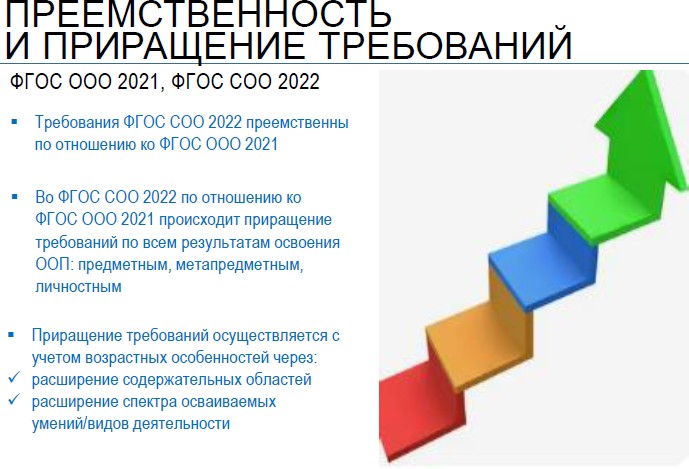 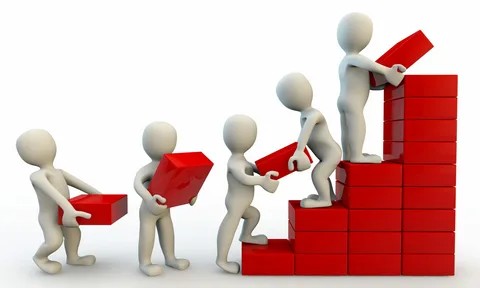 Базовый и углубленный уровни! Преемственность!
Место предмета в учебном плане
Предметные области и предметы (13 обязательных)
Изменено название двух предметных областей:
«Общественные науки» и «Естественные  науки». Теперь они называются
– «Общественно-научные предметы» и
«Естественно-научные предметы»  соответственно.
Профили – универсальный,  гуманитарный, технологический,  социально-экономический, естественно-  научный. Углубленное изучение - 2  предмета в учебном плане каждого  профиля
По заявлению и при наличии условий.
Включены в ГИА, можно сдавать по
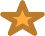 выбору
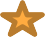 2 предмета выбрать из предметной области,  соответствующей профилю обучения, или  смежной с ней. В универсальном профиле -  также изучение минимум двух предметов на  углубленном уровне.
По заявлению и при наличии условий
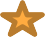 От предмета, по которому школьники не сдают  ГИА, можно брать часы на углубленку по другому  предмету. А восстанавливать забранные часы,  например, по музыке можно часами внеурочной  деятельности.
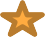 !
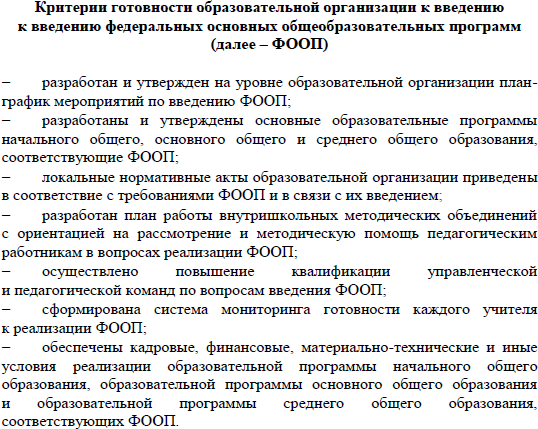 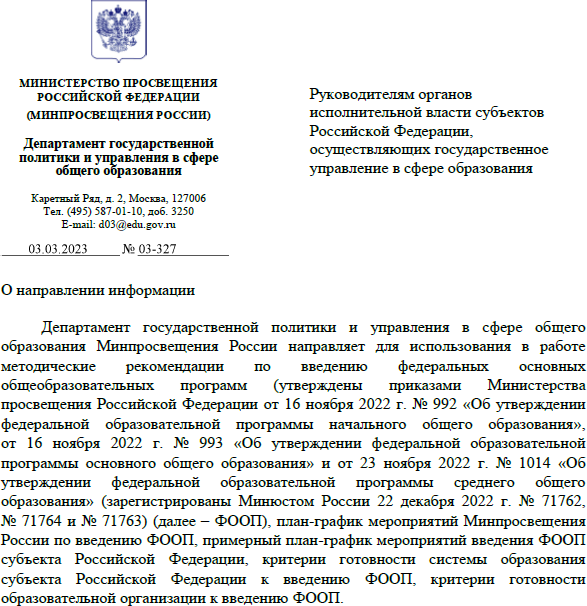 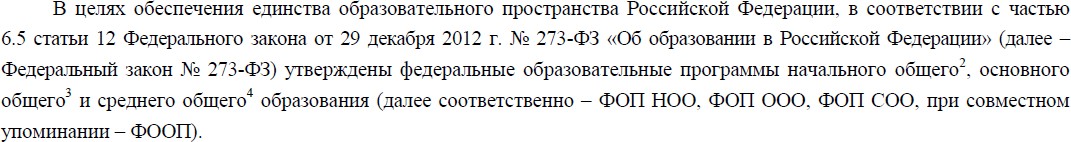 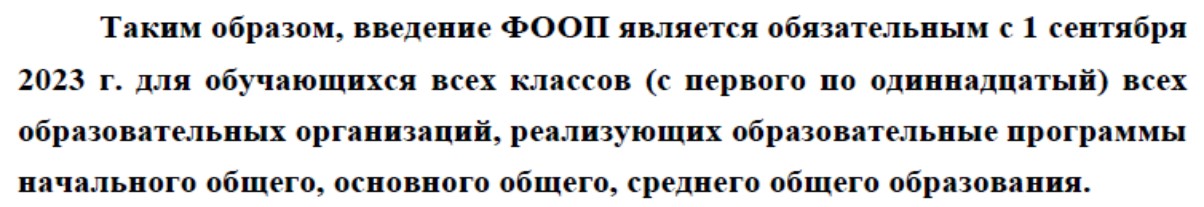 ФРП, а не ПРП!!!
ФРП – минимум, но обязательный, можно больше, меньше - нельзя
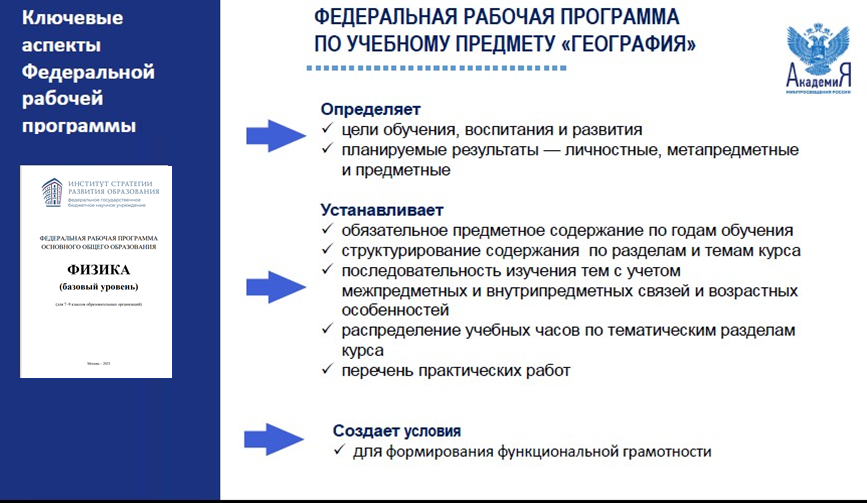 Обязательно скачать и изучить  ФРП!!!
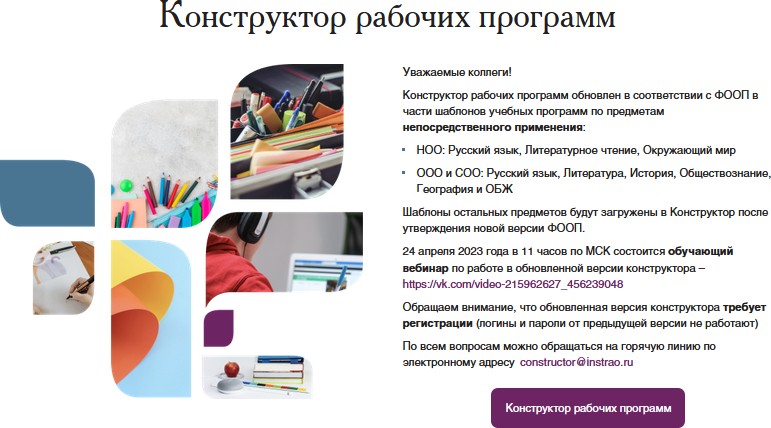 !
□	Конструктор РП на портале «Единое содержание общего образования»: https://edsoo.ru
Начал работать с 18 апреля 2023 г. Для ФРП непосредственного применения появилось поурочное планирование
В конструктор интегрированы ссылки на ЦОК (Минпросвещения)
Появилась возможность выгрузки в электронный журнал
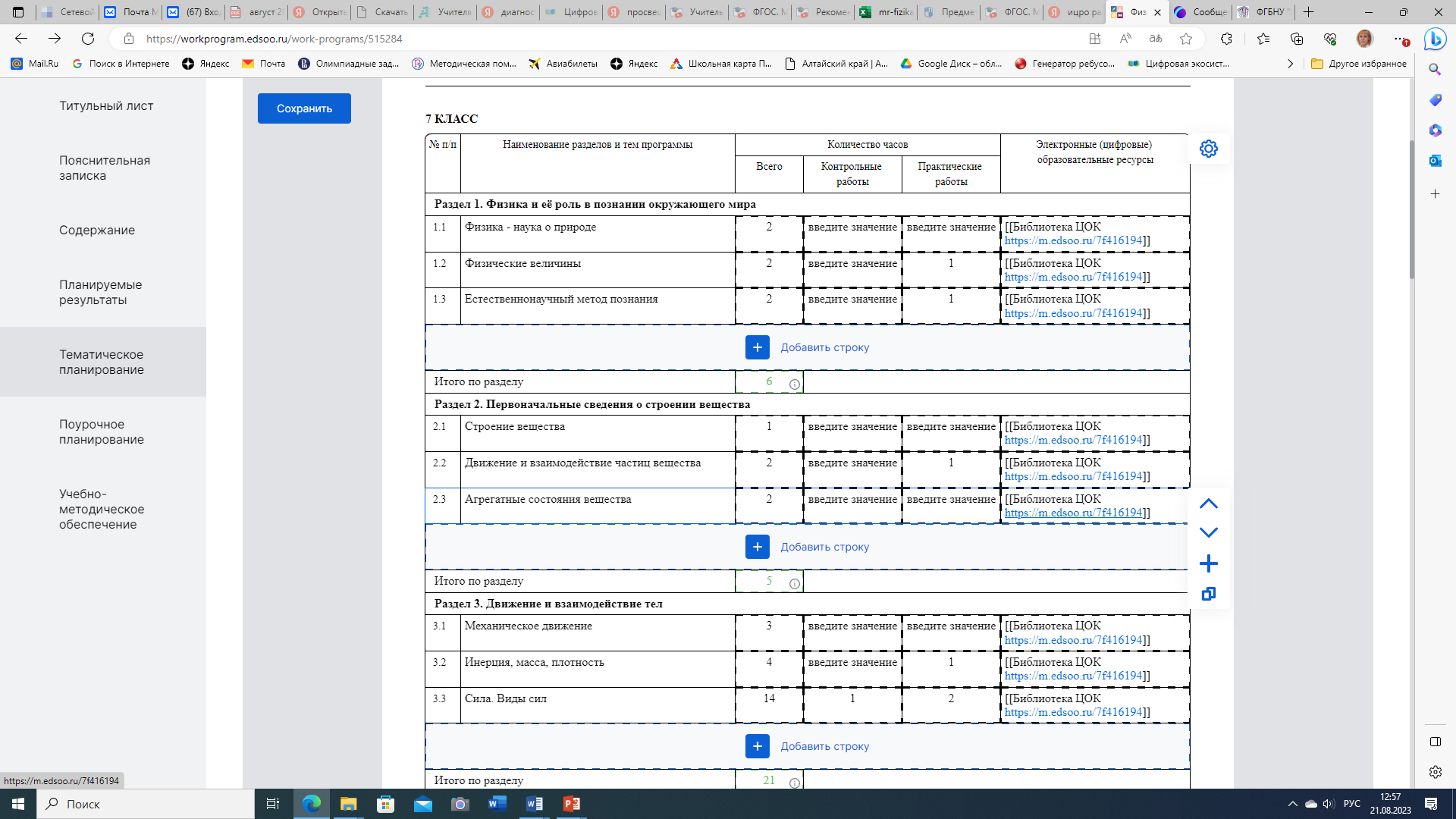 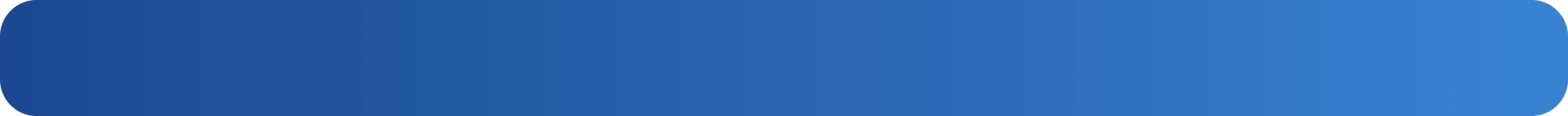 ВЕРИФИЦИРОВАННЫЕ ЭОР ДЛЯ РЕШЕНИЯ ОБРАЗОВАТЕЛЬНЫХ ЗАДАЧ
50
Подготовить к ЕГЭ по
индивидуальному плану
Научить создавать  учебный проект
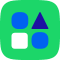 Провести текущий
контроль знаний
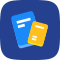 Формировать
функциональную грамотность
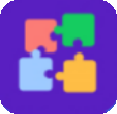 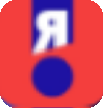 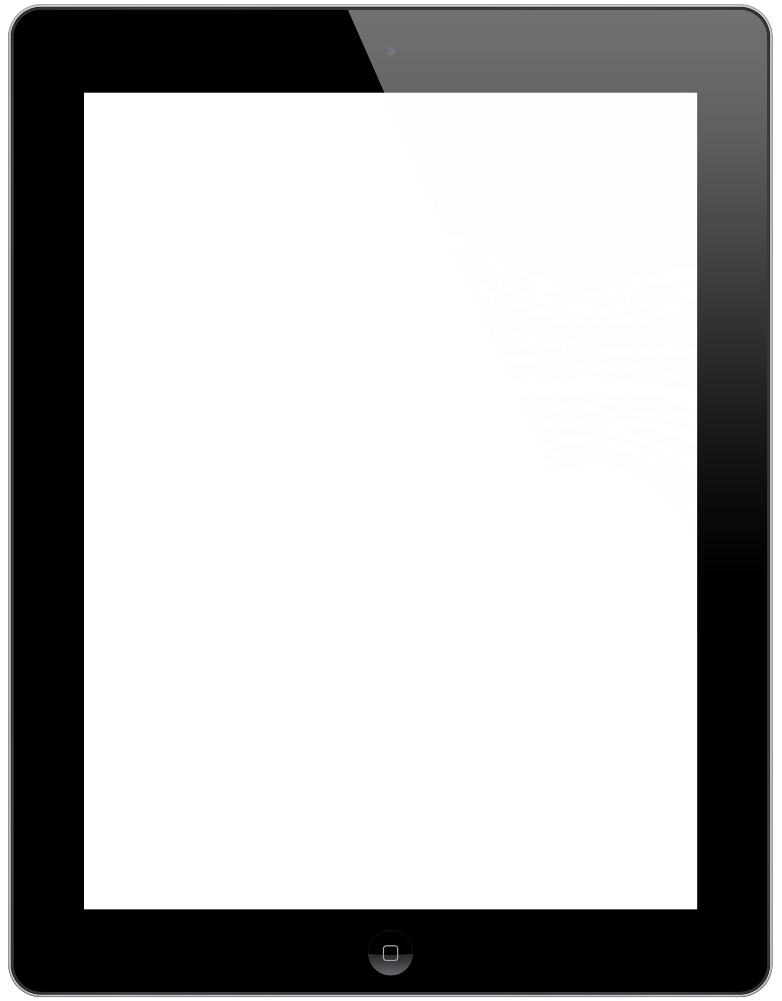 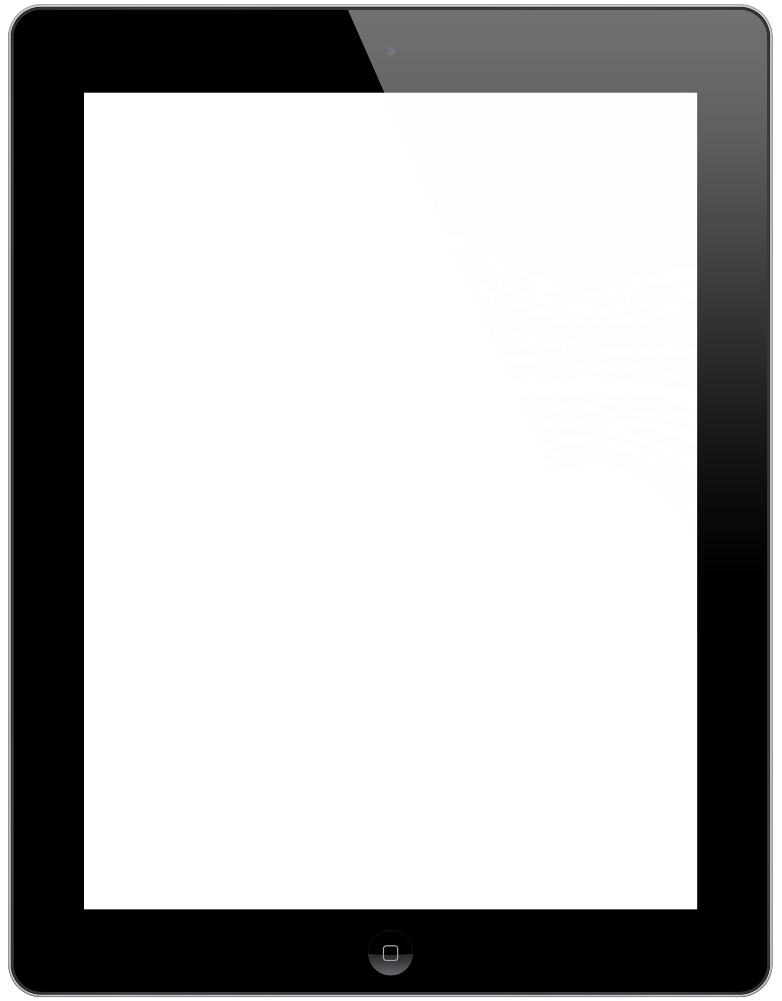 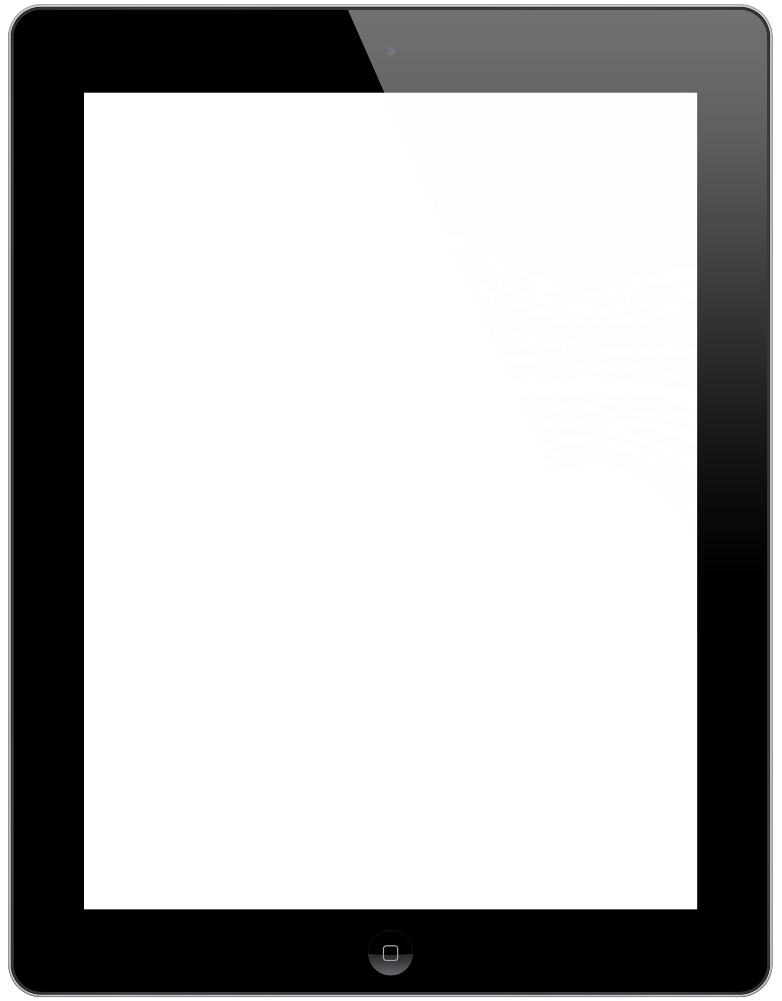 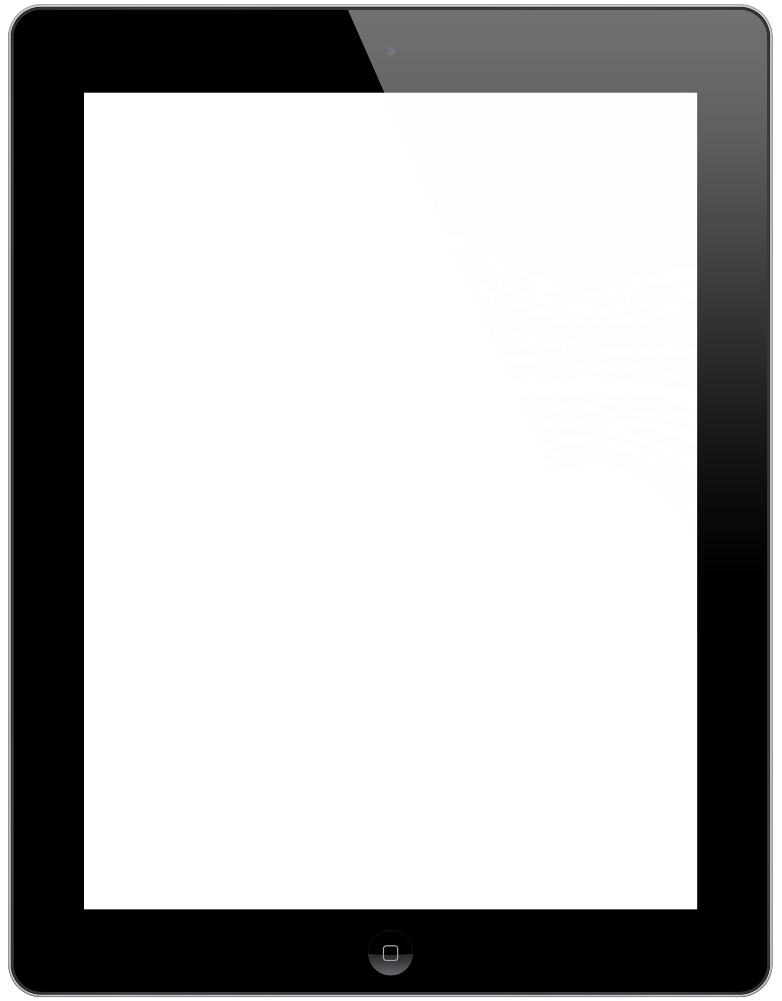 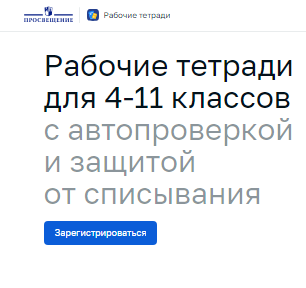 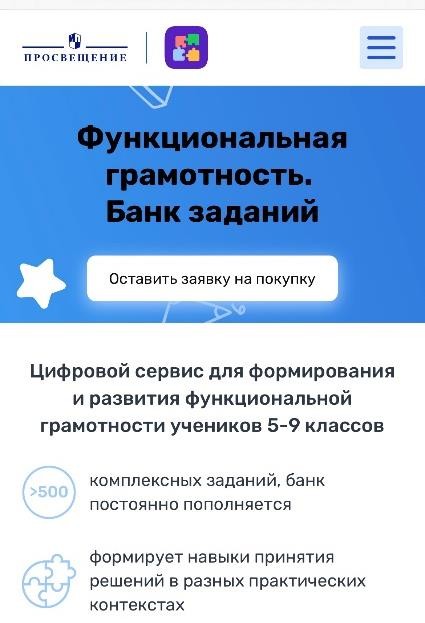 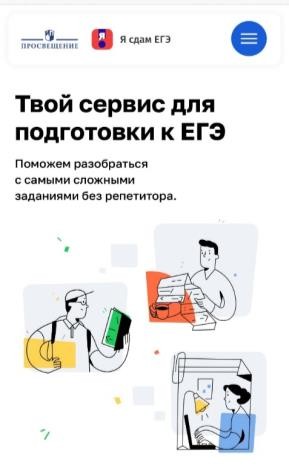 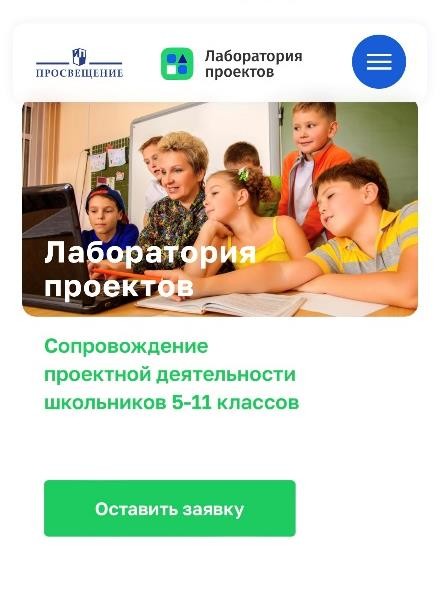 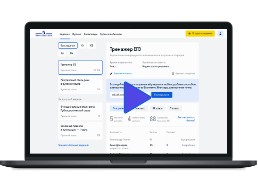 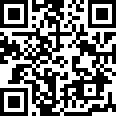 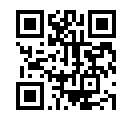 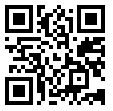 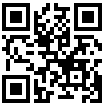 Банк заданий
Я сдам ЕГЭ
Цифровые рабочие тетради
Лаборатория проектов
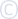 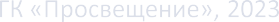 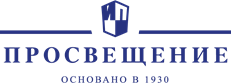 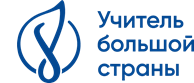 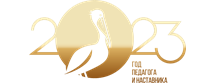 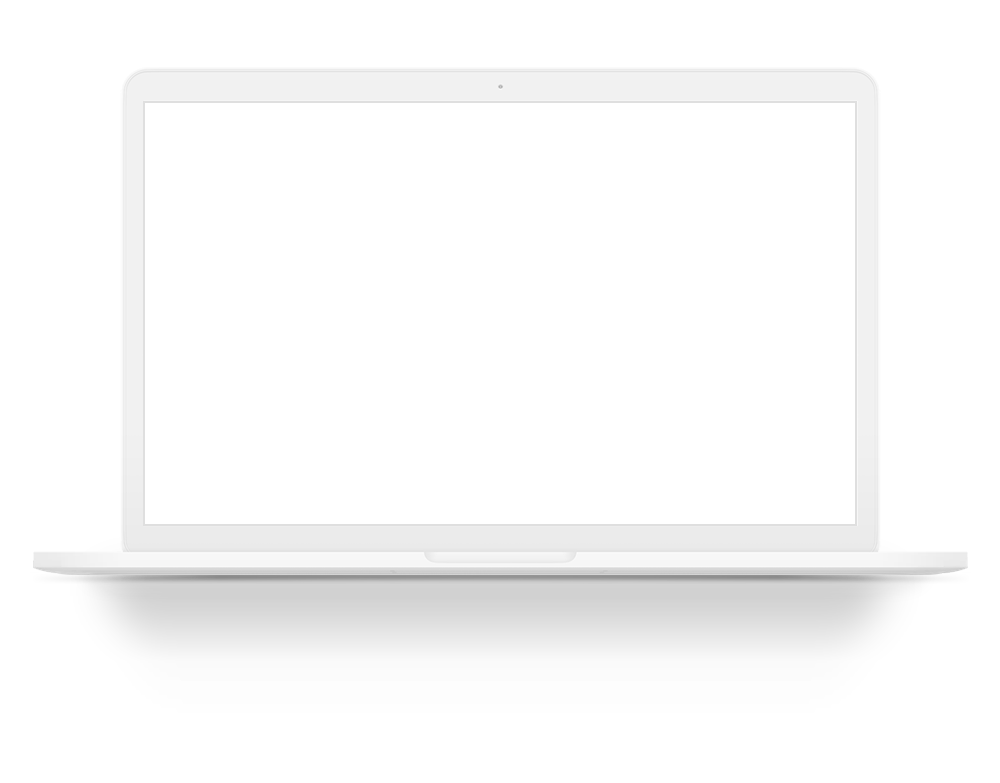 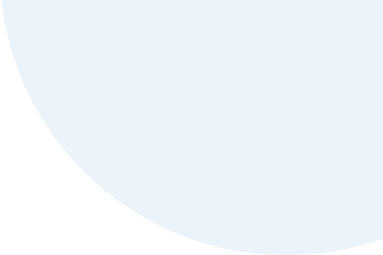 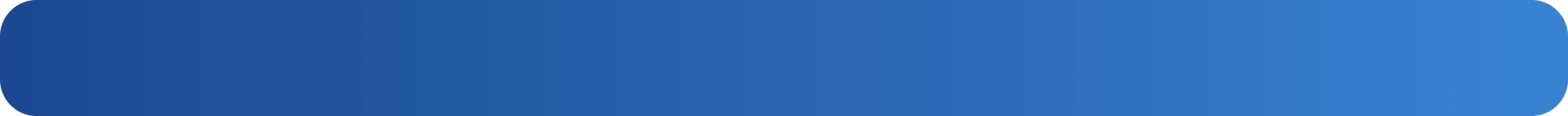 МЕТОДИЧЕСКАЯ ПОДДЕРЖКА РЕАЛИЗАЦИИ
ФЕДЕРАЛЬНЫХ ОБРАЗОВАТЕЛЬНЫХ ПРОГРАММ
70
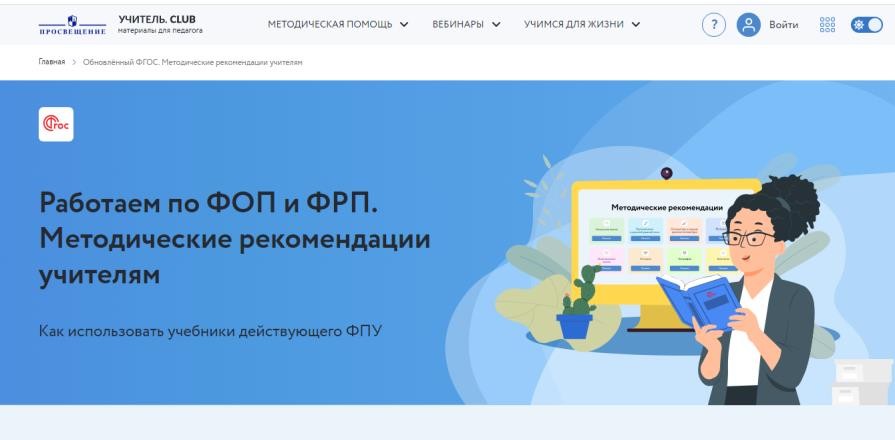 горячая линия vopros@prosv.ru
методические рекомендации по использованию  учебников действующего ФПУ и дополнительные  учебные материалы по каждому предмету
онлайн консультации специалистов издательства
рекомендации учебных пособий и цифровых  сервисов к учебникам ФПУ
Больше информации
https://uchitel.club/fgos
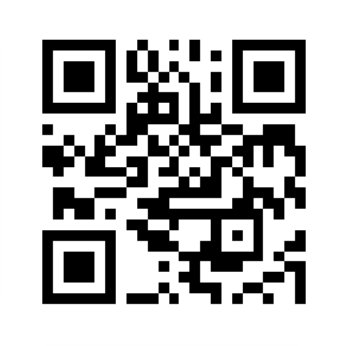 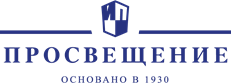 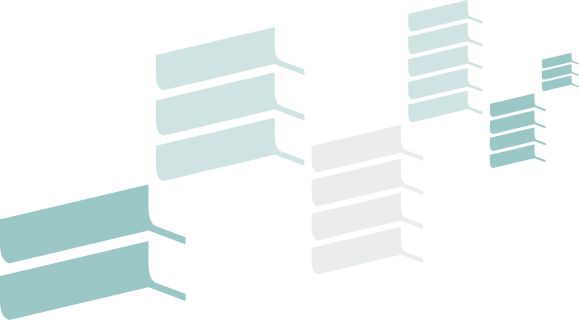 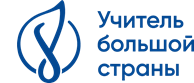 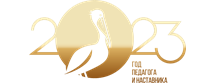 Полезные материалы от «Просвещения»
Всероссийский августовский онлайн-педсовет «Ключевые инструменты единого содержания образования».  
https://uchitel.club/conferences/pedsovet-2023 

Работаем по ФОП и ФРП. Методические рекомендации учителям https://uchitel.club/fgos 

Методические мастерские участников проекта «Методический ПроАктив – единство знаний и решений» https://uchitel.club/workshops 

Полезные материалы для учителей, расписание вебинаров, записи вебинаров, конференций, мастер-классов – https://uchitel.club/  

Учебники, переработанные под обновленный ФГОС из Приложения 1, 2 ФПУ. Познакомиться с содержанием учебника и просмотреть с 1 по 15 стр. https://media.prosv.ru/     Вкладка «Библиотека». 

График проведения и записи методических дней по актуальным вопросам образования на странице «Дальний Восток — Сибирь» https://uchitel.club/districts/vostok-sibir  

«Федеральный перечень учебников» (Приказ, Приложения, Вебинары, ответы на вопросы) https://uchitel.club/fpu858  

«Функциональная грамотность» http://gotourl.ru/15991   

«Родительский университет» https://parents.university/
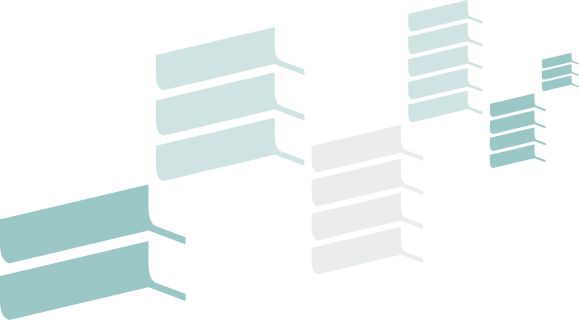 Подробнее о ФПУ
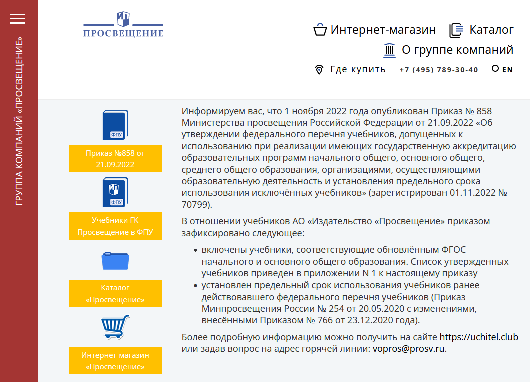 Новый федеральный перечень  учебников. https://fpu.prosv.ru/


Смотрите вебинар:

https://uchitel.club/events/fpu-2022-otvecaem-na-  casto-zadavaemye-voprosy
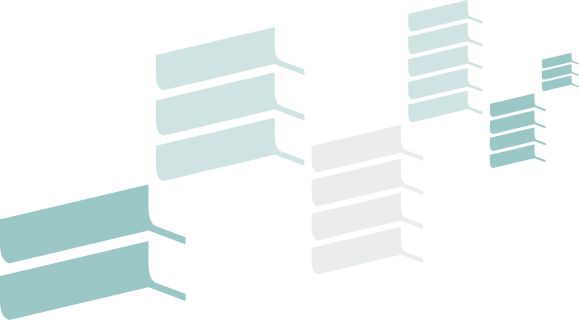 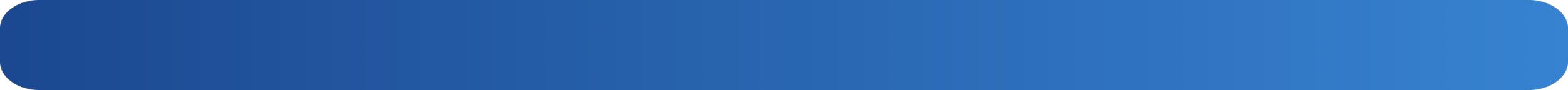 ИЗМЕНЕНИЯ В ФЕДЕРАЛЬНОМ ПЕРЕЧНЕ УЧЕБНИКОВ
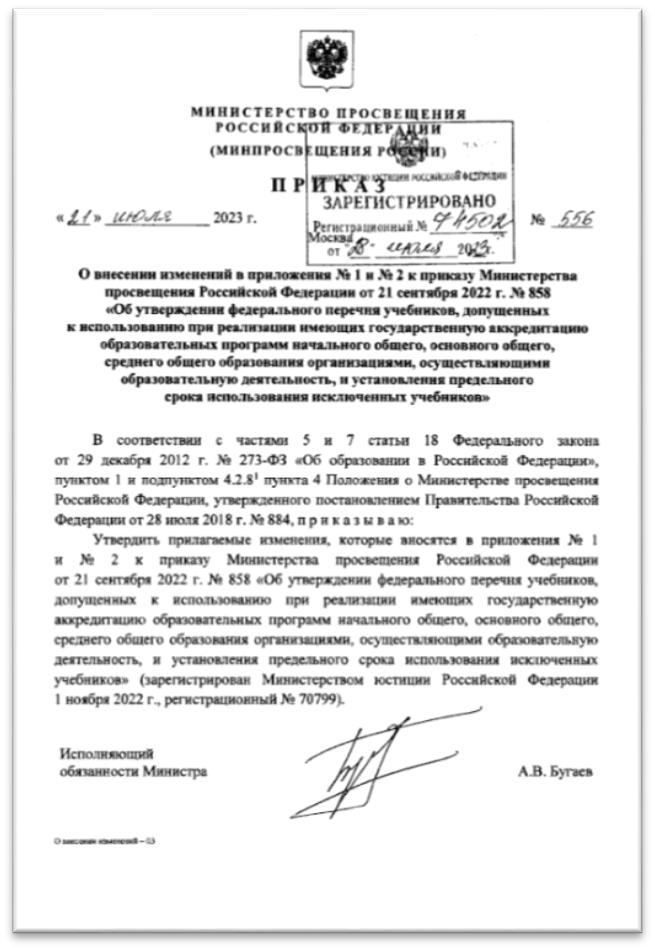 ФЕДЕРАЛЬНЫЙ ПЕРЕЧЕНЬ УЧЕБНИКОВ  ВКЛЮЧЕНЫ ГОСУДАРСТВЕННЫЕ УЧЕБНИКИ
УЧЕБНЫЕ ПОСОБИЯ В  КОМПЛЕКТЕ С  УЧЕБНИКАМИ
УЧЕБНИКИ
ПРАВООБЛАДАТЕЛЬ: МИНПРОСВЕЩЕНИЯ РОССИИ
ИЗДАТЕЛЬ: АО «ИЗДАТЕЛЬСТВО «ПРОСВЕЩЕНИЕ»1
Приказ Минпросвещения России от 21.07.2023 № 556
«О внесении изменений в приложения № 1 и № 2 к приказу Министерства  просвещения Российской Федерации от 21 сентября 2022 г. № 858»
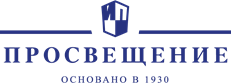 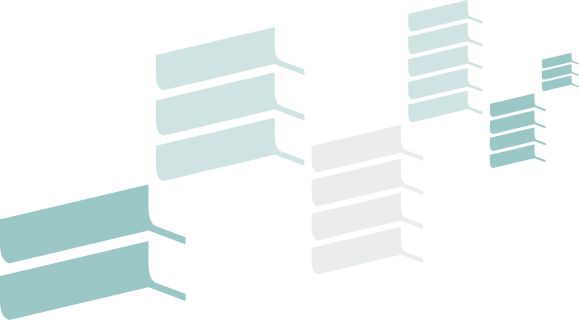 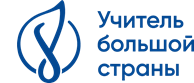 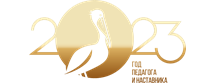 1 На основе лицензии
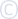 Функциональная грамотность – важнейший  образовательный результат
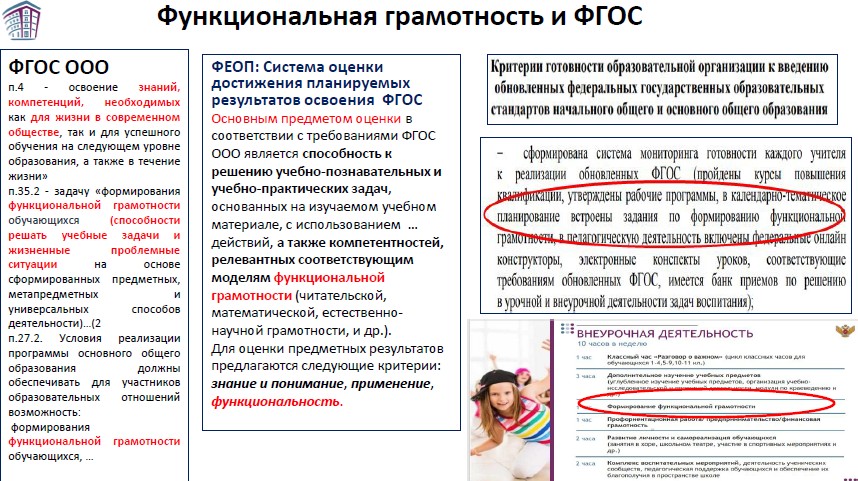 Функциональная грамотность рассматривается как метапредметный образовательный  результат
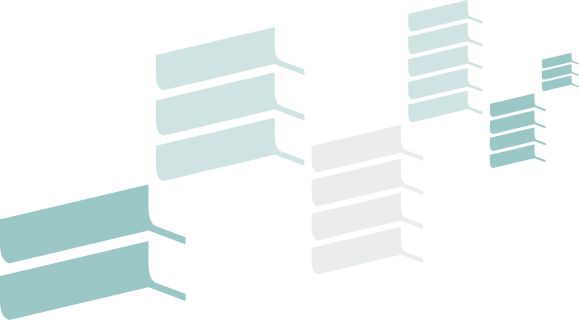 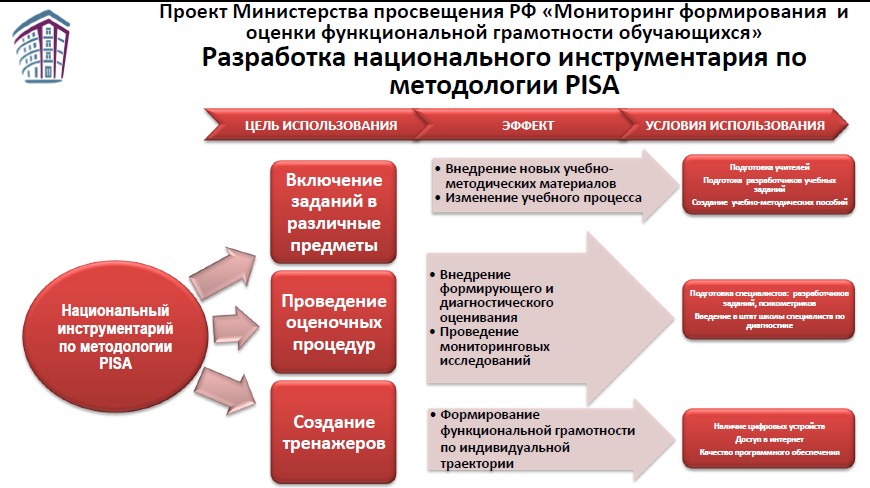 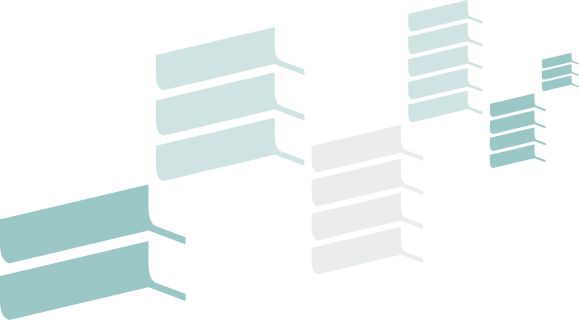 Февраль-апрель 2023 года
ФДР по оценке сформированности функциональной грамотности:  43 субъекта РФ, 600 школ.
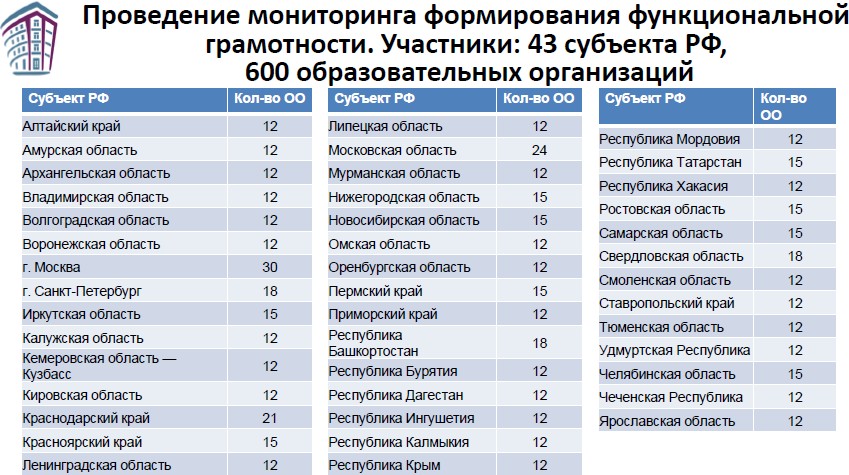 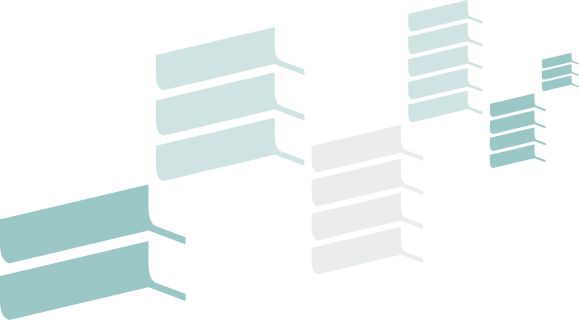 Уровни сформированности естественно-научной грамотности  обучающихся, определенные по результатам проведения стартовой и  итоговой федеральных диагностических работ (февраль-апрель, 2023 г.)
Формирование и оценка естественно-научной грамотности обучающихся основной школы (учебно-  методическое пособие) / О.Н. Горбатова, А.А. Шорина, И.Н. Стукалова, Н.А. Ликарь, С.В. Панкратова. –  Барнаул: КАУ ДПО «АИРО имени А.М. Топорова», 2023 г. – 110 с. – есть глава о работе ММО
Организационные вопросы подготовки общеобразовательной организации к проведению федеральной  диагностической работы (на примере мониторинга формирования естественно-научной грамотности  обучающихся). Методические рекомендации / О.Н. Горбатова. – Барнаул: КАУ ДПО «АИРО имени А.М.  Топорова», 2023 г. – 61 с.
Реализация Комплексного
Приложение  к приказу Министерства  образования и науки  Алтайского края
№	«	»	2023 г.
плана!
Формирование ЕНГ посредством использования  оборудования центров «Точка роста»
Комплексный план организационно-методической поддержки  инфраструктуры национального проекта «Образование» на 2023-2024 у.г.
Будет размещен на странице «Точка роста» сайта АИРО
https://iro22.ru/centr-obrazovanija-cifrovogo-i-gumanitarnogo-profilej-tochka-rosta/
https://t.me/TR_metod
https://vk.com/tochkarosta_official
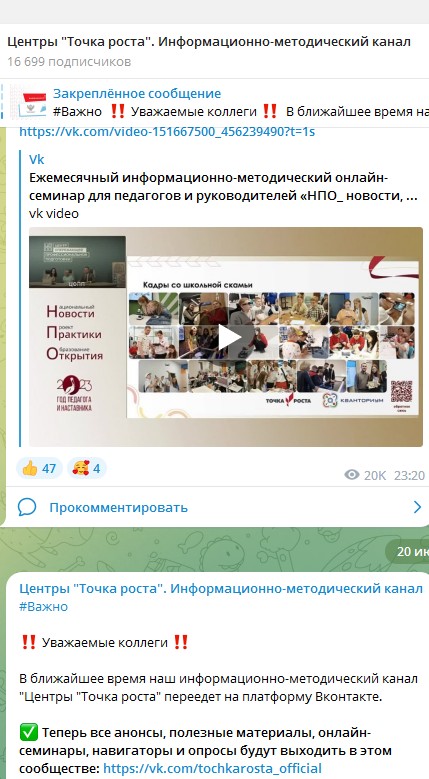 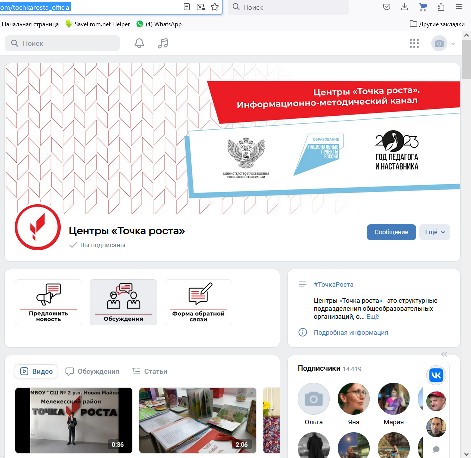 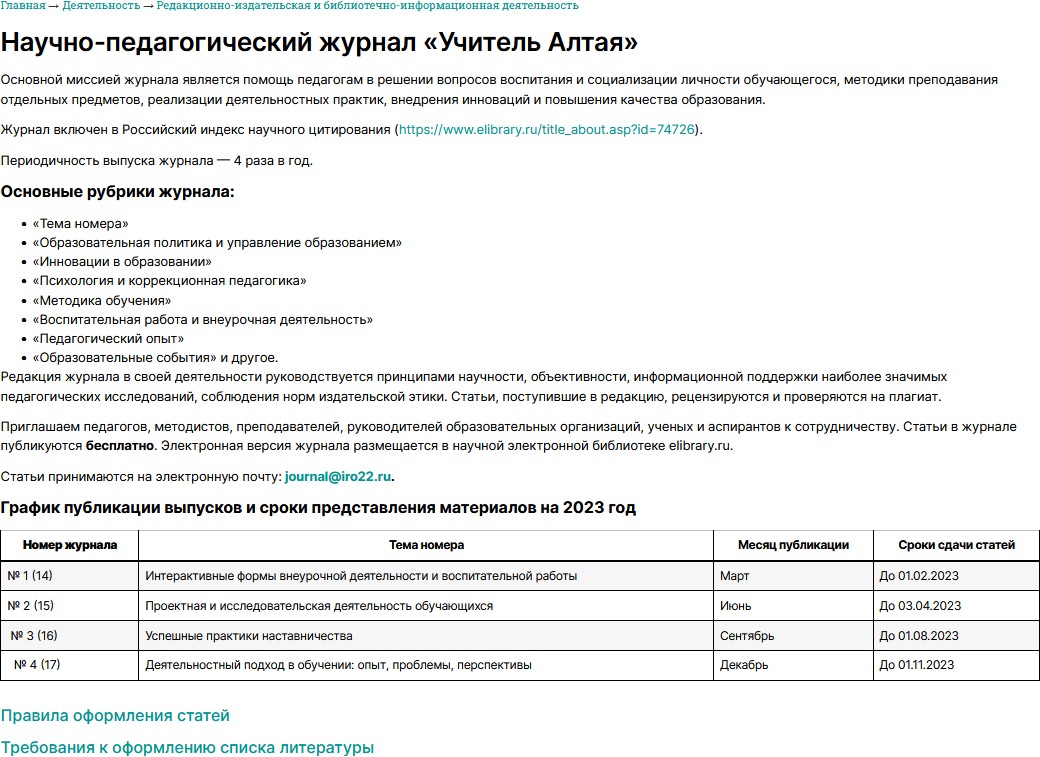 https://iro22.ru/dejatelnost/  redakcionno-izdatelskaja-i-  bibliotechno-informacionnaja-  dejatelnost/nauchno-  pedagogicheskij-zhurnal-  uchitel-altaja/
Прием статей в  журнал «Учитель  Алтая». Тема номера  4 «Деятельностный  подход в обучении:  опыт, проблемы,  перспективы»

Ждем и материалы и для  страничек отделения по  ЕНД на сайт АИРО
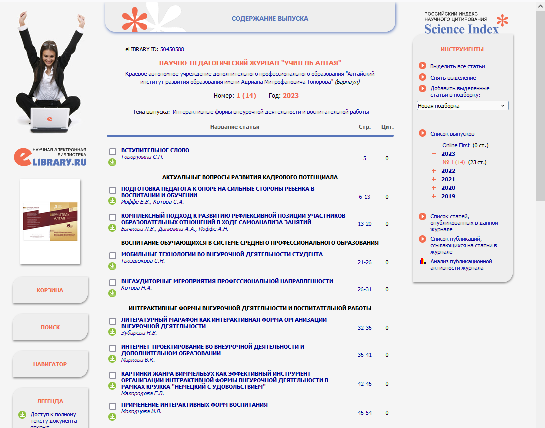 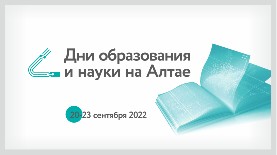 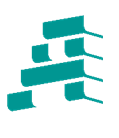 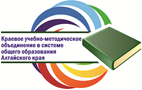 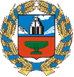 Дни образования и науки на  АлтаеНаучно-практическая конференция краевых профессиональных сообществ
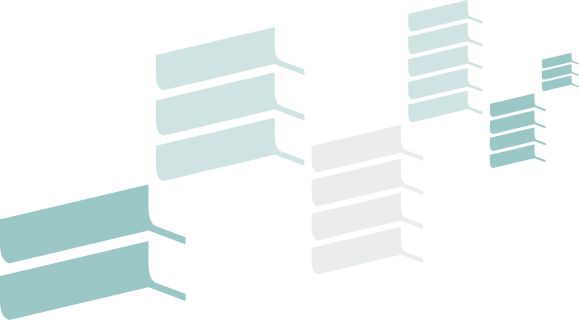 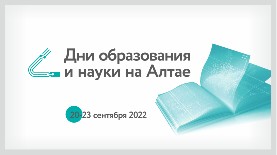 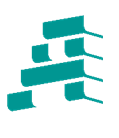 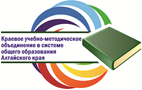 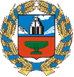 Желаем	здоровья,  благополучия и новых  творческих  достижений!
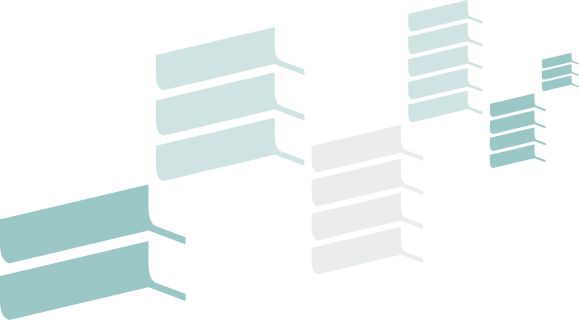